年终总结汇报PPT模板
会议报告 / 座谈交流 / 工作总结 / 工作汇报
汇报：xiazaii        部门：XX部
01
前一阶段工作总结
目录
02
取得的成绩及经验
03
不足之处原因分析
Contents
目前市场情况分析
04
下一阶段工作计划
05
1
前一阶段工作总结
概述
重点工作完成情况
各项计划达成情况
与去年同期比较
团队建设情况
学习培训总结
201X
前阶段工作总结
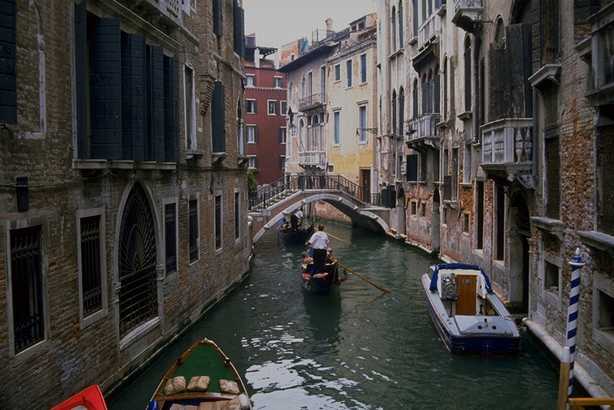 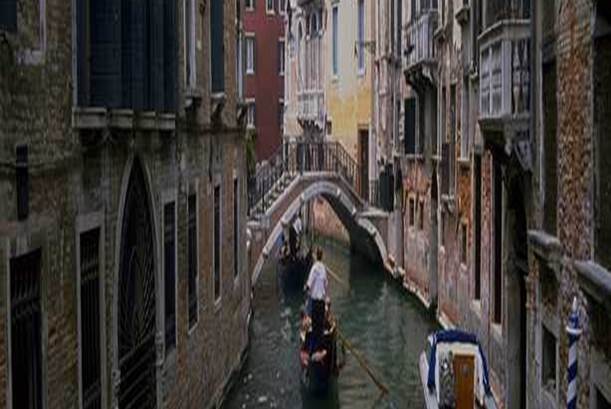 概述
这里输入简单的文字概述这里输入简单文字概述这里输入简单的文字概述这里入简单的文字概述这里输入述简单的文字概述这里输入简单文字概述这里输入简单
201X
重点工作完成情况
单击此处添加标题
单击此处添加标题
单击此处添加标题
标题
单击此处添加标题
单击此处添加段落文本单击此处添加段落文本单击此处添加段落文本单击此处添加段落文本
201X
各项计划达成情况
重点
工作一
这里输入简单的文字概述这里输入简单文字概述这里输入简单的文字概述这里入简
单的文字概述这里输入述
重点
工作三
重点
工作二
这里输入简单的文字概述这里输入简单文字概述这里输入简单的文字概述这里入简
单的文字概述这里输入述
这里输入简单的文字概述这里输入简单文字概述这里输入简单的文字概述这里入简
单的文字概述这里输入述
201X
与去年同期对比
这里输入简单的文字概述这里输入简单文字概
述这里输入简单的文字概述这里入简单的文字
概述这里输入述简单的文字概述
2014年工作情况
这里输入简单的文字概述这里输入简单文字概
述这里输入简单的文字概述这里入简单的文字
概述这里输入述简单的文字概述
2013年工作情况
计划完成：56％
计划完成：56％
实际完成数目：820万
实际完成数目：820万
回款数：640万
回款数：640万
201X
各项计划达成情况
工作成绩
工作成绩
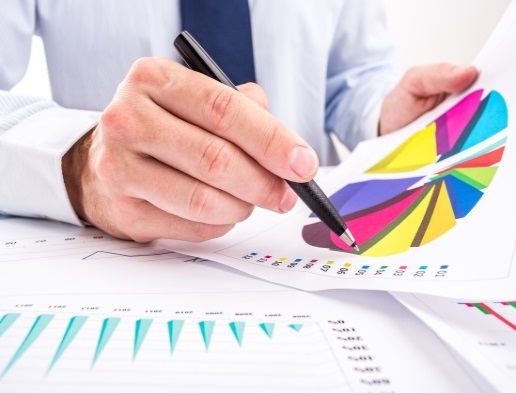 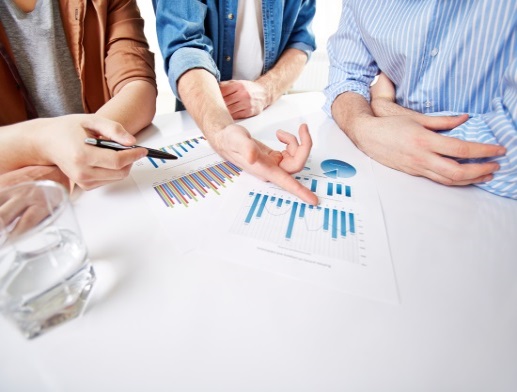 您的内容打在这里或通过复制内容打在这内容打在这
您的内容打在这里或通过复制内容打在这内容打在这
工作成绩
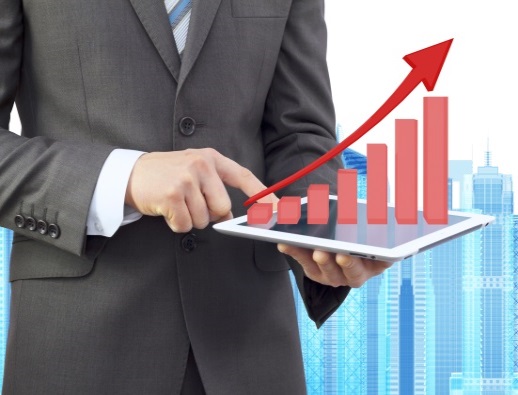 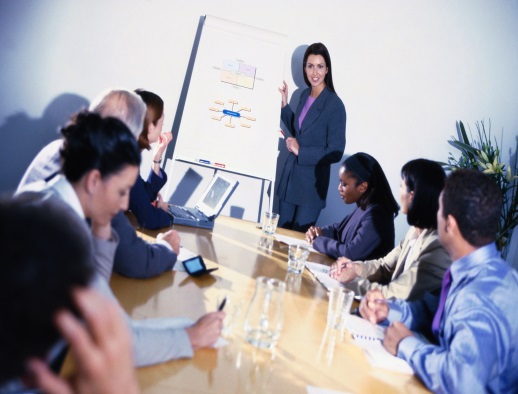 工作成绩
您的内容打在这里或通过复制内容打在这内容打在这
您的内容打在这里或通过复制内容打在这内容打在这
201X
团队建设情况
输入相关标题
这里输入简单的文字概述这里输入简单文字概述简单的文字概述这里输入简单的文字概述这里输入简单
标题
输入相关标题
标题
这里输入简单的文字概述这里输入简单文字概述简单的文字概述这里输入简单的文字概述这里输入简单
标题
输入相关标题
这里输入简单的文字概述这里输入简单文字概述简单的文字概述这里输入简单的文字概述这里输入简单
201X
培训学习情况
$
新的观点
新的
视野
新的知识
收入增加
2
前一阶段工作总结
宏观环境的影响
自身对目标的重视
公司给予的大力支持
自身能力的提升
竞争对手的影响
对市场的了解认知
201X
宏观环境的影响
这里填写小标题
这里填写小标题
宏观环境
影响一
宏观环境
影响三
这里输入简单的文字概述这里输入简单文字概述简单的文字概述。
宏观环境
影响二
这里输入简单的文字概述这里输入简单文字概述简单的文字概述。
这里填写小标题
这里输入简单的文字概述这里输入简单文字概述简单的文字概述。
201X
公司给予的支持
这里填写小标题
这里填写小标题
中国首家演示设计交易平台。基于演示设计一站式在线演示、素材销售、服务交易系统。
中国首家演示设计交易平台。基于演示设计一站式在线演示、素材销售、服务交易系统。
这里填写小标题
这里填写小标题
中国首家演示设计交易平台。基于演示设计一站式在线演示、素材销售、服务交易系统。
中国首家演示设计交易平台。基于演示设计一站式在线演示、素材销售、服务交易系统。
201X
竟争对手的影响
01
02
03
04
点此输入标题
点此输入标题
点此输入标题
点此输入标题
点此输入文字
点此输入文字
点此输入文字
点此输入文字
这里输入简单的文字概述里输入简单文字概述输入简单的文字概述里输入输入里输入简单的文字概述里输入简单文字概述输入简单的文字概述里输入输入输入简单的文字概述里输入简单文字概述输入简单的文字概述里输入输入输入简单的文字概述里输入简单文字概述输入简单的文字概述里输入输入
201X
自身对目标的重视
这里输入简单的文字概述这里输入简单文字概述简单的文字概述这里输入简单的文字概述这里输入简单
01
这里输入简单的文字概述这里输入简单文字概述简单的文字概述这里输入简单的文字概述这里输入简单
02
关键词
这里输入简单的文字概述这里输入简单文字概述简单的文字概述这里输入简单的文字概述这里输入简单
03
201X
自身能力的提升
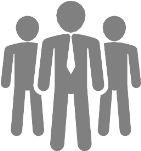 这里填写小标题
这里输入简单的文字概述这里输入简单文字概述简单的文字概述。这里输入简单的文字概述这里输入简单文字概述简单的文字概述。
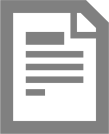 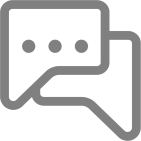 关键词
这里填写小标题
这里输入简单的文字概述这里输入简单文字概述简单的文字概述。这里输入简单的文字概述这里输入简单文字概述简单的文字概述。
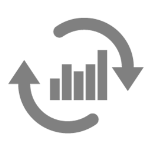 201X
市场情况分析
单击此处填加文字内容
单击此处填加文字内容
单击填加标题
点击添加文本点击添加文本
点击添加文本点击添加文本
单击填加标题
点击添加文本点击添加文本
点击添加文本点击添加文本
填加
标题
单击填加标题
点击添加文本点击添加文本
点击添加文本点击添加文本
单击填加标题
点击添加文本点击添加文本
点击添加文本点击添加文本
单击填加标题
点击添加文本点击添加文本
点击添加文本点击添加文本
单击填加标题
点击添加文本点击添加文本
点击添加文本点击添加文本
3
前一阶段工作总结
某些问题认识不足
对竟争对手分析不够
一些目标制定脱离实际
自身能力有待提高
执行力有待加强
201X
某些问题认识不足
这里输入简单的文字概述这里输入简单文字概述这里输入简单的文字概述这里入简单的文字概述这里输入述简单的文字概述这里输入简单文字概述这里输入简单
01
02
03
这里输入简单的文字概述里输入简单文字概述这里
输入简单的文字概述输入简单的文字概述输入简单的文字概述
这里输入简单的文字概述里输入简单文字概述这里
输入简单的文字概述输入简单的文字概述输入简单的文字概述
这里输入简单的文字概述里输入简单文字概述这里
输入简单的文字概述输入简单的文字概述输入简单的文字概述
201X
一些目标脱离实际
这里输入简单的文字概述这里输入简单文字概述简单的文字概述。
这里输入简单的文字概述这里输入简单文字概述简单的文字概述
80%
这里填写小标题
这里输入简单的文字
概述这里输入简单文
字概述简单的文字概
35%
这里输入简单的文字概述这里输入简单文字概述简单的文字概述。
这里输入简单的文字概述这里输入简单文字概述简单的文字概述
填写小标题
这里输入简单的文字
概述这里输入简单文
201X
执行能力有待加强
2011
2013
这里输入简单的文字概述这里输入简单文字概述简单的文字概述这里输入
这里输入简单的文字概述这里输入简单文字概述简单的文字概述这里输入
2012
2014
这里输入简单的文字概述这里输入简单文字概述简单的文字概述这里输入
这里输入简单的文字概述这里输入简单文字概述简单的文字概述这里输入
201X
对竟争对手的分析
通过对绩效结果的反馈，总结绩效达成的经验，找出绩效未能有效达成的原因，为以后更好地完成工作打下基础。
绩效管理的最终目的是改善绩效。在面谈过程中，针对下属未能有效完成的绩效计划，主管应该和下属一起分析绩效不佳的原因，并设法帮助下属提出具体的绩效改进措施。
改进措施
工作业绩
行为表现，比如工作态度、工作能力等，对工作态度和工作能力的关注可以帮助下属更好地完善自己，并提高员工的技能，也有助于帮助员工进行职业生涯规划。
结合上一绩效周期的绩效计划完成情况，并结合下属新的工作任务，和下属一起提出下一绩效周期中的新的工作目标和工作标准，这实际上是帮助下属一起制定新的绩效计划。
行为表现
新的目标
201X
自身能力有待提高
这里填写小标题
这里输入简单的文字概述这里输入简单文字概述简单的文字概述。
这里输入简单的文字概述这里输入简单文字概述简单的文字概述。
这里输入简单的文字概述这里输入简单文字概述简单的文字概述。
输入简单文字概述简单的文字概述。
01
这里填写小标题
这里输入简单的文字概述这里输入简单文字概述简单的文字概述。
这里输入简单的文字概述这里输入简单文字概述简单的文字概述。
这里输入简单的文字概述这里输入简单文字概述简单的文字概述。
输入简单文字概述简单的文字概述。
02
4
前一阶段工作总结
行业发展前景
内部环境分析
竟争对手动向分析
SWOT分析
201X
行业前景分析
输入相关标题
这里输入简单的文字概述这里输入简单文字概述简单的文字概述这里输入简单的文字概述这里输入简单
输入相关标题
这里输入简单的文字概述这里输入简单文字概述简单的文字概述这里输入简单的文字概述这里输入简单
201X
竟争对手动向分析
输入相关标题
输入相关标题
这里输入简单的文字概述这里输入简单文字概述简单的文字概述这里输入简单的文字概述这里输入简单文字概述这里输入
这里输入简单的文字概述这里输入简单文字概述简单的文字概述这里输入简单的文字概述这里输入简单文字概述这里输入
输入相关标题
输入相关标题
这里输入简单的文字概述这里输入简单文字概述简单的文字概述这里输入简单的文字概述这里输入简单文字概述这里输入
这里输入简单的文字概述这里输入简单文字概述简单的文字概述这里输入简单的文字概述这里输入简单文字概述这里输入
201X
内部环境分析
这里输入简单的文字概述这里输入简单文字概述简单的文字概述这里输入简单的文字概述这里输入简单文字概述这里输入
01
这里输入简单的文字概述这里输入简单文字概述简单的文字概述这里输入简单的文字概述这里输入简单文字概述这里输入
02
这里输入简单的文字概述这里输入简单文字概述简单的文字概述这里输入简单的文字概述这里输入简单文字概述这里输入
03
这里输入简单的文字概述这里输入简单文字概述简单的文字概述这里输入简单的文字概述这里输入简单文字概述这里输入
04
201X
STOW分析
W
O
S
T
单击此处添加文本单击此处添加文本单击此处添加文本单击此单击此此处添加文本此处添加文本
单击此处添加文本单击此处添加文本单击此处添加文本单击此单击此此处添加文本此处添加文本
单击此处添加文本单击此处添加文本单击此处添加文本单击此单击此此处添加文本此处添加文本
单击此处添加文本单击此处添加文本单击此处添加文本单击此单击此此处添加文本此处添加文本
5
前一阶段工作总结
总体思路
完成方法
具体目标
保障措施
201X
总体思路
您的内容打在这里或通过复制您的内容打在这里或通过复制
您的内容打在这里或通过复制您的内容打在这里或通过复制
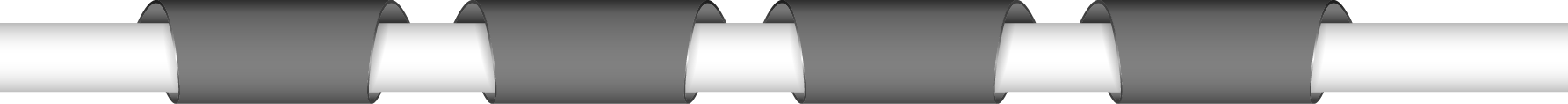 04
01
02
03
您的内容打在这里或通过复制您的内容打在这里或通过复制
您的内容打在这里或通过复制您的内容打在这里或通过复制
201X
具体目标
点击添加文本 点击添加文本
点击添加文本 点击添加文本
初步目标
进一步目标
点击添加文本 点击添加文本
点击添加文本 点击添加文本
201X
实施步骤
单击此处添加文字
单击此处添加文字
单击此处添加文字
单击此处添加文字
写入文本
写入文本
写入文本
写入文本
单击此处添加文字
单击此处添加文字
单击此处添加文字
单击此处添加文字
201X
保障措施
标题一
添加文本说明内容添加文本说明内容添加文本说明内容添加文本说明内容添加文本说明内容添加文本说明内容添加文本说明内容添加内容
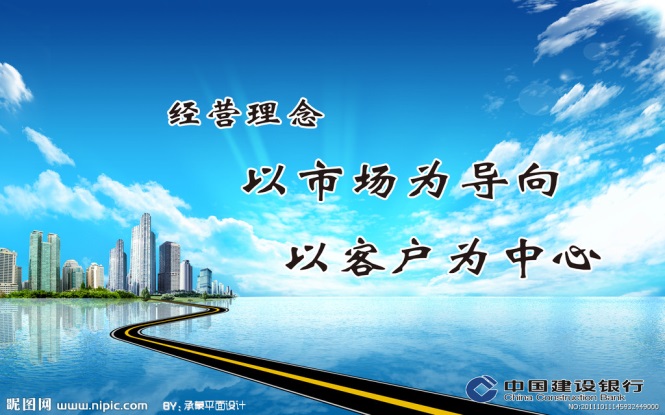 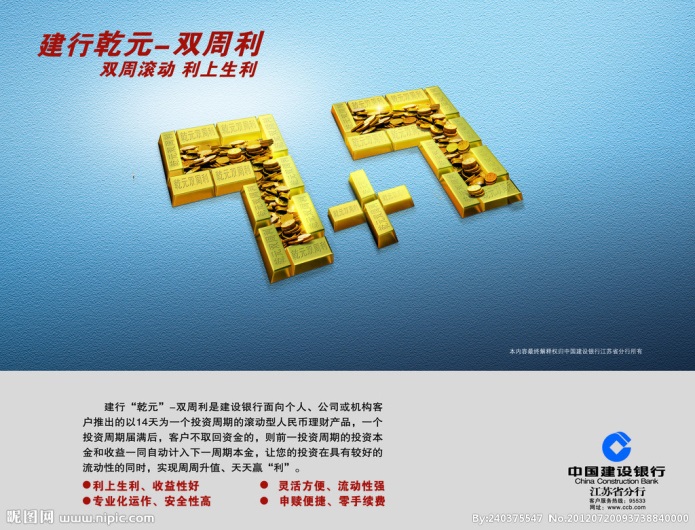 标题二
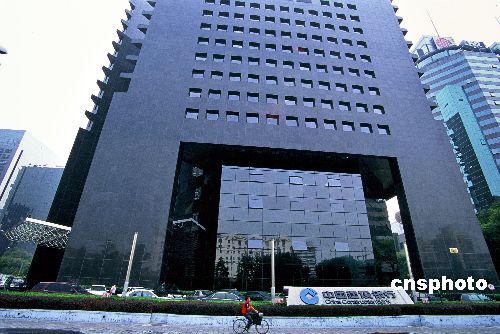 添加文本说明内容添加文本说明内容添加文本
标题三
添加文本说明内容添加文本说明内容添加文本说明内容添加文本说明内容添加内容
谢谢您的观赏
会议报告 / 座谈交流 / 工作总结 / 工作汇报
汇报：xiazaii       部门：XX部